Announcements
Gratitude Night Fri 7:00 GLCR 120  Fun!

Thanksgiving meals for the needy Sat 9:00 at Catholic Services  336 W. Main

Worship Sun 11:00  500 Buena Vista Ave

Campus Retreat at Sierra Camp March 22-24
The Student Diciple    orThe Disciple Student
Question for thought:
Which is more important?
a. Being a good student   or
b. Being a good disciple of Jesus
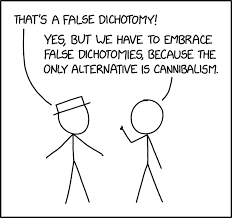 Answer:   This is a false dichotomy
The Student Disciple
Reasons to be a Good Student:

1. Develop your intellect—get smarter!

2. Good students set an example

3. Good students get better jobs
The Student Disciple
Reasons to be a Good Student:

Building life-long character Romans 5:1-5

God wants you to be a good student!

1 Corinthians 4:2-5  Colossians 3:22-24
Advice to Student Disciples of Jesus
Put God first    AND   Put school first

Create a balanced schedule and stick to it.

Choose your major carefully
Advice to Student Disciples of Jesus
Shoot for an A in every class.

Get a good start to the semester.

Get in study groups.
Advice to Student Disciples of Jesus
Get lots of advice on classes and programs from people who know what they are talking about.
Proverbs 11:14
Proverbs 19:20
Proverbs 24:6

Pray
Discussion Groups
1. Changes?  Decisions?

2. What areas do you want to work on?